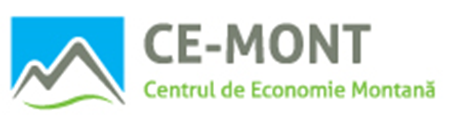 MARKETING ASPECTS AND CONCEPTS IN MOUNTAIN AGRITURISM
Authors: Manuela APETREI, Ioan SURDU, Carmen CĂTUNĂ
Short introduction
Romania has a huge chance, unfortunately too little exploited: through the attractive valences specific to mountain agritourism
natural resources of great beauty
authentic mountain rural life highlighted by artifacts still existing in the mountain area and used in daily practices
unique ethnographic elements
accommodation units - a real balm for the soul that carries in it the great mountain air
the gastronomic heritage seen as a socio-cultural heritage
THERE IS THE POSSIBILITY OF JOINING THE OLD TIMES WITH THE NEW TIMES.
	Thus, the main challenge is the awareness of the value of the agritourism heritage as well as the capitalization solutions. For this reason, one of the solutions is the skillful use of NEUROMARKETING AND GASTROPHYSICS knowledge for the enhancement of mountain foods, which removes the idea of banality for a product or a certain food, turning them not only into food but also into aspiration and a symbol that gives a certain meaning to the consumer in the construction of personal identity in the process of individualization. In addition to these aspects, knowledge of gastrophysics is of real use in preventing food waste, an extremely worrying phenomenon that has recently taken on astonishing proportions.
In general, the term agritourism is used to describe any type of activity based on the relationship between agriculture and tourism, including educational agritourism. Educational agritourism activities include: a complete understanding of the public function of agriculture, awareness of healthy food, development of healthy eating habits, learning how agricultural products are produced and marketed.
Currently, the demand for agritourism focuses on objectives such as environment, landscape, culture, traditions, which can be shared by mass tourism, but certainly with a different approach.
The new approach refers to the concept of "green building" (D'Alessandro, 2016) and means to build in order to ensure people's well-being, well-being - seen as a physical and mental condition in which health, socio-economic balance of the individual and environmental protection is in harmony.
Extrapolating to our country, tourists consuming agrotourism are given the opportunity to appreciate more the cultural identity (Momir et al., 2014) of mountain areas. Identity (Şchiopu, 1997) is the name given to the awareness of the feelings of belonging to the self (belonging to family, country, area, culture, people, ethnicity, ideology, professional group).
The most important resource of the mountain area - THE MOUNTAIN PRODUCT - has two defining features: authenticity and territoriality (Adams et al, 2010).
We, humans, keep in our minds forever the particular taste of food from childhood, from adolescence, "from our time", as they say. When we go to another country we immediately feel the different taste of milk, meat, fruit, many well-known foods - and we immediately say that they are not like "home" (Petridou, 2001). When the desire to feel the tastes of "home" pushes us to look in stores for products "like ours", then we can say that we have come to BUY NOSTALGIC.
Through its characteristics - territoriality and authenticity - the mountain product is a product that generates and catalyzes emotions. Because we are talking about emotions, a new approach from agritourism entrepreneurs, consists in the skillful use of neuromarketing and gastrophysics knowledges for the development of mountain food.
PROMOTION OF MOUNTAIN FOOD WITH THE HELP OF NEUROMARKETING AND GASTROPHYSICS KNOWLEDGES
Food consumption, far from being just a condition of survival, has become one of the strongest symbols of what we are (Bezedica, 2019).
The food products that are obtained in the mountain area can be capitalized as part of the mountain gastronomic patrimony with elements of specificity and local identity having as support the agrItourism.
In promoting mountain products, communication creativity also plays a decisive role. The message must be wrapped in a creative form, full of communication power, which appeals to both the pragmatic side and the emotional side of the consumer.
In the decision to buy an agrItourism package (meals, accommodation, recreational activities), the emotional factor predominates and the selection between the packages offered by agritourism companies is generally made according to how the potential consumer perceives the image of the destination offered, as well as to the extent that the image affects him emotionally in favor of the rational one.
What is neuromarketing?
Neuromarketing is a developing interdisciplinary field (Madan, 2010) that links knowledge in psychology and neuroscience with marketing. Called consumerism and neuroscience, neuromarketing is a sub-area of ​​neuroeconomics, which addresses relevant marketing issues with methods and perspectives from brain research. The term neuromarketing was first introduced by Professor Ale Smitds of Erasmus University Rotterdam (Roebuck, 2011). The difference from traditional market research methods is that in neuromarketing research, the declarative component of the subject is not taken into account, the results being obtained exclusively based on the analysis of subjects' brain activity records (Pop, 2014). At present, such research can be carried out much more easily, at reasonable costs, while respecting confidentiality, ethics (NMSBA Code of Ethics - Business and Neuromarketing Science Association) and legal regulations (Dinu, Săvoiu and Dabija, 2016). In terms of ethics, studies in Neuromarketing will never allow individuals to manipulate the minds of consumers or get them to buy products they do not need or like. In a practical and realistic way, the aim is to avoid financial waste on inefficient promotional campaigns, to improve the way in which companies create and analyze advertising messages so that they become more interesting, attractive and valuable for the target audience. The goal is to bring about change within companies and not among consumers or their behavior.
The purpose of neuromarketing is to study how the brain is physiologically affected by advertising and marketing strategies.
What is neuromarketing?
The brain activity resulting from viewing an advertisement is monitored and measured using neuroimaging techniques, such as functional magnetic resonance imaging (fMRI), encephalography (EEG) or brain topography (SST). The process involves wiring subjects to various neuroimaging devices, requiring them to perform experimental tasks and control tasks. These devices (MRI, for example) generate instant, colorful, images of the brain at work, and the researcher is able to compare the differences in the images produced during those tasks. Then it becomes obvious which parts of the brain responded to the stimuli used.
	All these tools give us information about the reaction of consumers to various commercial messages, before their minds begin the act of rationalizing the purchase decision.
The human brain uses only a small part of the energy for conscious activity, most of its resources being dedicated to the subconscious. The vast majority of human thoughts and emotions are the result of this activity of the human subconscious, and for this reason 95% of our decisions are made at the subconscious level (Zaltman, 2003). The human brain processes emotions through the limbic system, which plays a particularly important role in the formation of emotions and in the learning process.
This is where neuromarketing comes in, which studies how much we actually like a product or service. Study our reactions using certain tools to measure emotions, attention and memory.



The information gained from the neuromarketing activity is applied in product design, improving the promotion and advertising activity, setting prices, setting up stores and improving the consumer shopping experience.
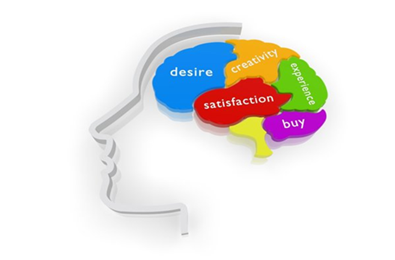 Because of the mountain product's ability to create emotions (through its two attributes, authenticity and territoriality), communication strategies should use images and stories that evoke pleasant childhood memories.
Practically every product or service (if we refer to agritourism) should have a storytelling behind it that touches the emotional part of the buyer.
Agrotourism, through mountain products and related services has an essential role in the construction of personal identity in the process of "individualization". Identity “sells” well as long as the consumption of authentic products and services provides a certain meaning to people, who are more than just consumers, they are seekers of identity and value associated with it. The feeling of identity ensures security, stability, but also emotional comfort.
Gastrophysics
Gastrophysics annihilates the perception of “trivial” for a food or culinary preparation, transforming it not only into food (source of nutrients) but also into aspiration and symbol resulting in the modeling of eating behavior, taking into account the principle that “man is rather the product of desire rather than of need ”(Segal, 2002).
It is imperative that the owners of agro-pensions understand that the taste of the dishes is very important and appreciated, but that's not all. We participate in the act of feeding with much more senses than we imagine, and many elements around influence in a considerable proportion what we think and feel about the food we have in front of us (Chi Thanh Vi et al, 2020): the music we hear, the light around us, the color of the plates, the size of the cutlery, even the name under which the food is presented to us - all this environment transmits certain signals to the brain, signals that influence perception and can subtly, but essentially distinguish a meal appreciated for being good and one considered special.
Examples
In Delboeuf's optical illusion, "the apparent surface of a disk diminishes when that disk is surrounded by a larger circle and appears magnified when the circle is near the disk." Although the two circles are the same size, the circle on the left appears smaller than the one on the right.
In the gastronomy literature (Ittersum and Wansink, 2012) it was highlighted that the size (diameter) of the plate has an effect on the amount of food consumed by the customer. From larger plates we tend to consume more than from smaller plates.
In practice, this helps a lot, in the sense that the owners of agro-pensions must be careful in choosing the dimensions of the plates in which the dishes will be served. We can talk about two great advantages: the customer gets the feeling of satiety by consuming a balanced portion (avoiding overconsumption with all its disadvantages) because the brain receives the visual message that the plate is full and at the same time we talk about avoiding food waste.
Colors can also influence the perception of taste. The correlations are not accidental and can be explained through the prism of the phenomenon of sensation transfer, so that the attribute associated with cutlery, glasses, dishes is unconsciously transferred to the foods they contain.
Color contrast analysis suggests that foods can be arranged in combinations so that their colors are subtly enhanced (Lyman, 1989): the omelette on a yellow plate will look paler due to the contrast (in agritourism it can be associated with the idea that the eggs were bought from the supermarket and do not come from their own chickens), lettuce placed on a green plate or green plate does not benefit the freshness of the dish, and black grapes will look less appetizing on a purple plate than on a white plate (in this case color contrast is accentuated).
When the contrast is high, the portions seem larger even if we are talking about the same amount of food (Koert Van Ittersum, 2020), the customer gets tired of looking. Knowledge of this aspect also helps to reduce food waste.
Another example of color-based sensation transfer: red is associated with sweet taste, while blue is associated with salty taste (Maga, 1974; O’Mahony, 1983; Spence et al, 2010). The color of the glasses in which soft drinks are served influences the perception of taste (Guéguen, 2003): soft drinks quenched thirst faster and were appreciated as much colder when consumed from blue glasses (cold color) compared to the same amount of drink at the same temperature, but served in yellow glasses (warm color). In the case of hot drinks, hot chocolate seemed tastier to people if drunk in orange or cream cups than if served in white or red cups.

The weight, size and material of which the cutlery is made influence the perception on the taste of the dishes on the plate. The heavier stainless steel cutlery was appreciated as being of superior quality (Laughlin, 2011), a perception that was also transferred to the food.
Menu names are especially important for configuring certain sensory expectations from customers (Wansink, 2005). It seems that the simple naming of a "sweet" food product has the ability to amplify the sweet taste perceived in the brain, than if it were simply called dessert. A suggestion would be: sweet pancakes from Ţara Dornelor, sweet cake from Bucovina, papanas with sweet cheese, etc.
Auditory stimuli: in a restaurant, music can be used to shape a certain ethnic context and can make food flavors seem more authentic (think of traditional restaurants where folk music is listened to, Greek taverns with specific music, etc.). Ambient music or background noise changes taste perceptions (Spence, 2012): music defined by high tones intensifies the feeling of sweetness, while low sounds are associated with the perception of a more bitter taste.
Conclusions:
From the above, we can say about gastrophysics that it presents itself as an extremely wide and offering field of research, and from its fruits can benefit many entrepreneurs working in the hospitality industry. Understanding the mysteries of how consumers perceive, how people "feel" the world around them and what influences these feelings, is a considerable advantage that, used wisely and morally, can greatly improve our lives.
Thank you!